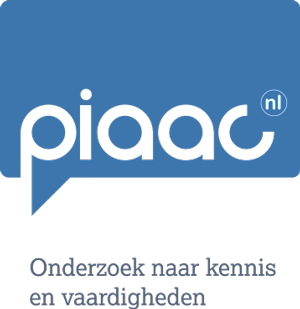 PIAAC Launch –Vaardigheden op de werkvloer, hoe blijven we up to date?
Prof. dr. Tim Huijts
ROA/Maastricht University
10 december 2024
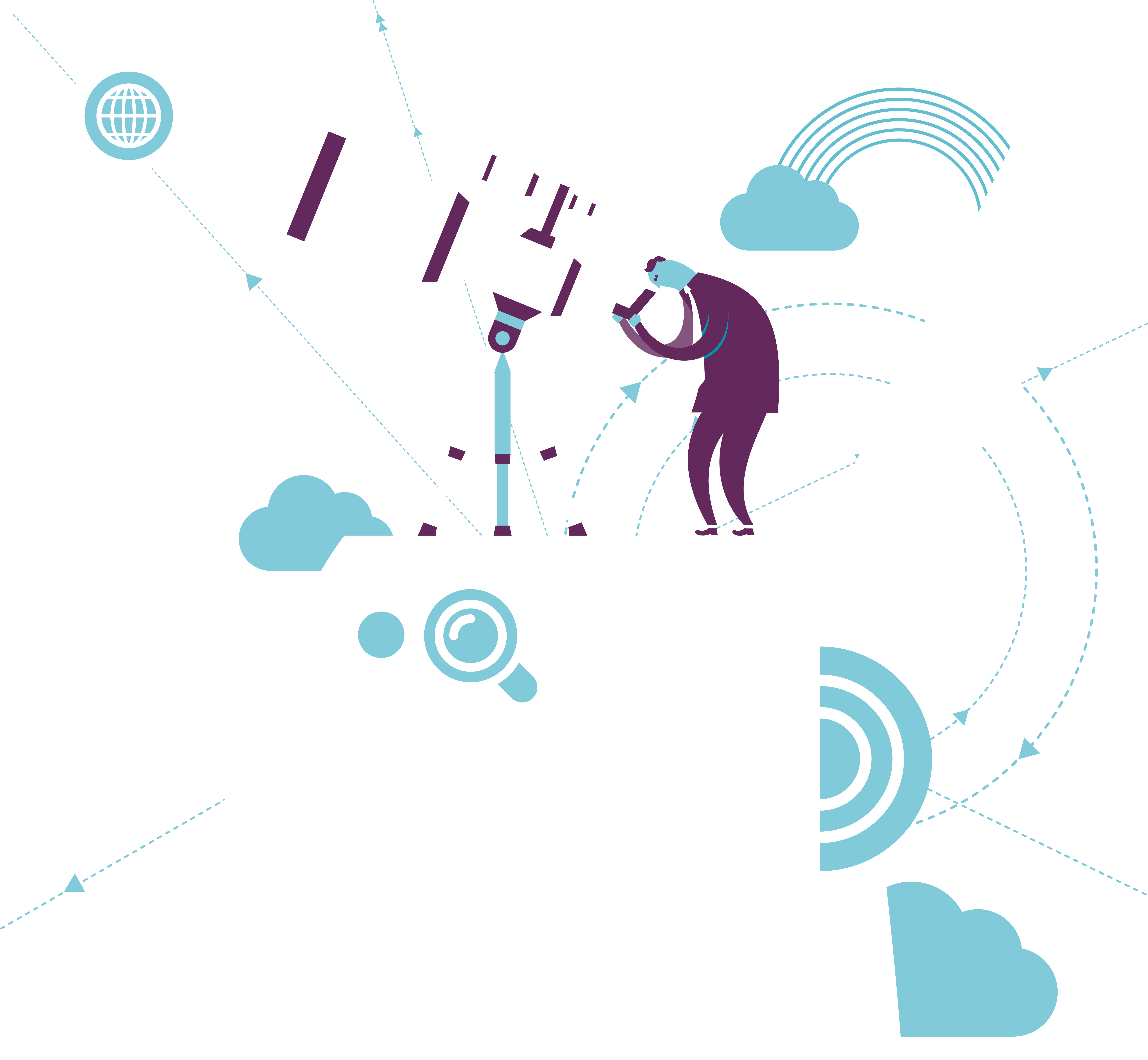 In deze presentatie
Veranderingen op de arbeidsmarkt: wat merken werknemers hiervan?

Hoe gaan we om met deze veranderingen? 
	-Ondersteuning
	-Adaptief probleemoplossend vermogen in verschillende 	beroepsklassen
	-Andere vaardigheden op de werkvloer

Hoe blijven we up to date? Levenlang ontwikkelen: nonformele scholing en informeel leren op het werk

	 Telkens ook de vraag: zien we verschillen tussen 	kernvaardigheidsniveaus?
Veranderingen op de arbeidsmarkt
Veranderingen in de werkomgeving, naar taalvaardigheidsniveau
2/3e van de werknemers heeft te maken met veranderingen
 Type veranderingen verschilt naar vaardigheidsniveau
Veranderingen ondersteund door betaalde cursusactiviteiten, naar taalvaardigheidsniveau
Meer dan de helft krijgt geen ondersteuning; Mate van
ondersteuning verschilt nauwelijks tussen vaardigheidsniveaus
Vaardigheden op de werkvloer
Adaptief probleemoplossend vermogen, naar beroepsklasse
 Mate van adaptief probleemoplossend vermogen verschilt tussen beroepsklassen
Vaardigheden in de werkomgeving, naar taalvaardigheidsniveau - autonomie
Mensen met laagste kernvaardigheden ervaren minder autonomie
Voor andere vaardigheden zijn verschillen naar vaardigheidsniveau
na controle voor groepssamenstelling meestal klein
Blijven we up to date? Levenlang ontwikkelen
Deelname aan nonformele scholing, naar taalvaardigheidsniveau
 Volwassenen met hoge kernvaardigheden nemen twee keer zo vaak deel aan nonformele scholing als volwassenen op het laagste niveau
Informeel leren op het werk, naar taalvaardigheidsniveau
 Na controle voor groepssamenstelling weinig verschil tussen vaardigheidsniveaus in informeel leren op het werk
Conclusies
Meerderheid van werknemers heeft veranderingen in werk meegemaakt
Opvallend: ook meerderheid zonder betaalde ondersteuning bij deze veranderingen
Adaptief probleemoplossend vermogen en andere vaardigheden op de werkvloer verschillen tussen beroepsgroepen
Minder LLO-deelname onder mensen met laagste kernvaardigheden
Stellingen voor discussie (1)
Werkgevers moeten de portemonnee trekken, of riskeren dat hun personeel de boot mist.
Stellingen voor discussie (2)
Er moet specifiek beleid komen om informeel leren te stimuleren bij mensen met lage kernvaardigheden